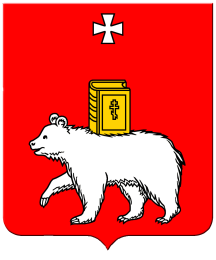 2017 годпроект главы города Перми«Школа на пятерку»
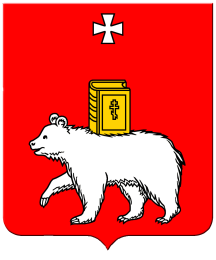 Динамика финансирования 2014-2017 гг.
Школы 2015-2016 гг.

Второй корпус гимназии им. Дягилева (2015 год) 
Площадь второго корпуса составила 10 тысяч кв. м., он рассчитан на 600 учеников. Здесь предусмотрены основной и тренировочно-гимнастический спортивные залы, актовый зал, оборудованный современным аудио-, видео-, световым оборудованием, 3D-студия и зимний сад. Кроме того, в здании созданы условия доступности для инвалидов и иных маломобильных групп населения: территория оборудована пандусами, имеются лифты со звуковым сопровождением до 4 этажа, все помещения школы доступны для инвалидов-колясочников, в туалетах установлены поручни. 


«Мастерград» (2016 год)
Здание школы построено в соответствии со всеми современными требованиями, его площадь составляет 21 тысячу кв. метров, вместимость – 1200 учеников. В нем размещены 4 спортивных зала, школьные мастерские – гончарная, отделочная, макетная, обработки металла, дерева, видеостудия, 3D кабинет, кабинет робототехники, различные лаборатории. 
      Школа «Мастерград» готовит для Перми будущих архитекторов, дизайнеров, строителей, инженеров.
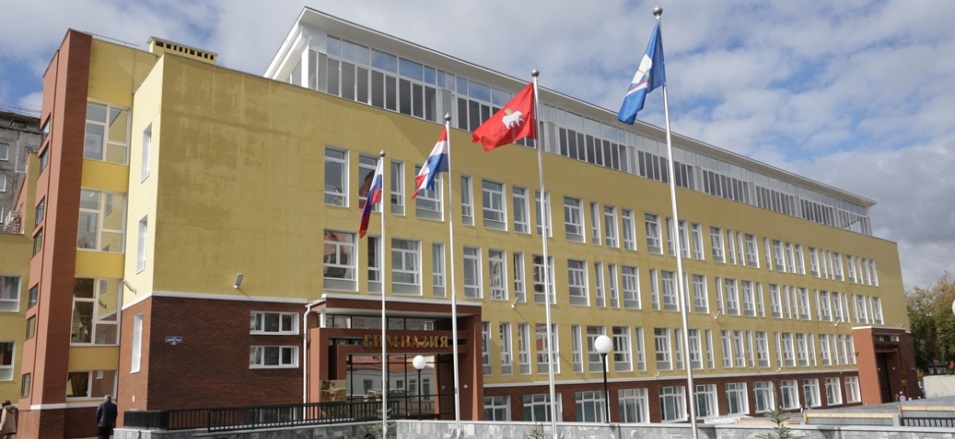 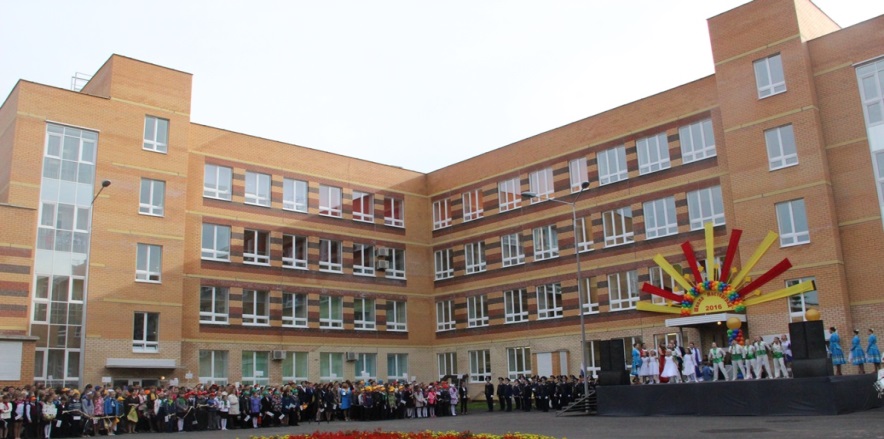 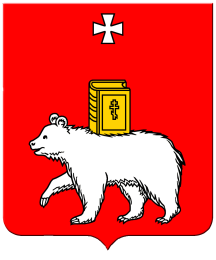 Спортзалы и межшкольные стадионы 2015 -2016 г.
В 2015 году были открыты спортивные стадионы в школе №96 и Пермском кадетском корпусе №1.

В 2016 году завершилось строительство сразу трех спортивных залов в пермских школах №12, №45, №50, завершился ремонт в спортивном зале школы №66.

Также в 2016 году торжественно были открыты межшкольные стадионы и спортивные площадки в  школах №79, №12,№140, №102, лицее №10 и гимназии №7. В школе №83 начал свою работу отремонтированный бассейн.  

Все объекты оснащены современным спортивным оборудованием.
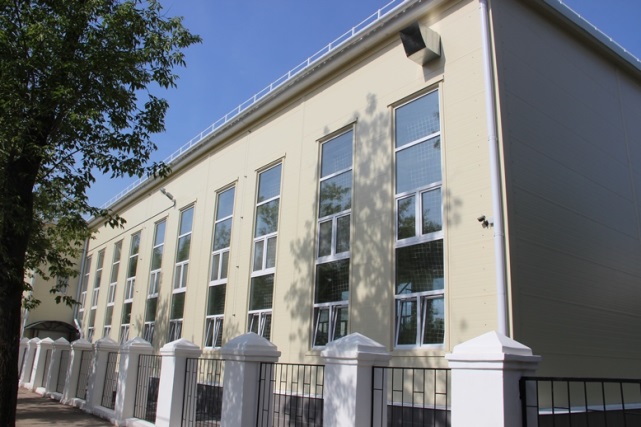 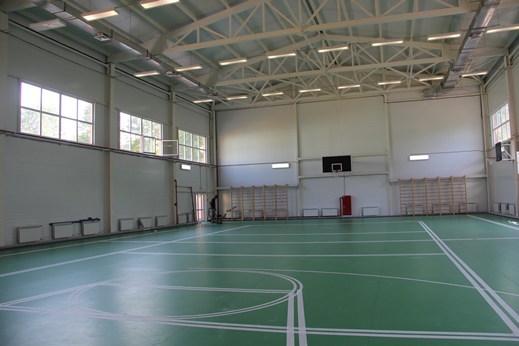 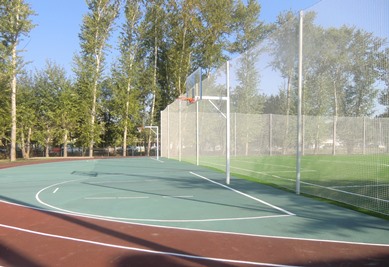 Открыты после капитального ремонта:
Детский сад №134, ул. Тургенева, 2 (220 мест) 
Детский сад №85, ул. Судозаводская, 26 (120 мест)
Детский сад №268, ул. Толмачева, 2 (120 мест)
Детский сад №358, ул. Корсуньская, 13 (200 мест)
Детский сад №418, ул. Краснополянская, 39 (170 мест)
Детский сад №39, ул. Солдатова, 17а (120 мест)
Детский сад №112, ул. Чердынская, 18а (150 мест)
Детский сад №400, ул. Никитина, 18б (150 мест)
Детский сад №278, ул. 9 мая, 9 (330 мест)
 
Выкуплены у застройщиков в мун. собственность
Детский сад №218, ул. Комбайнеров, 30б (260 мест)
Детский сад №413, ул. Красногвардейская, 42 (220 мест)
Детский сад №321, ул. Холмогорская, 2з (240 мест)
Детский сад № 64, ул. Цимлянская, 21б  (200 мест)

Общее количество созданных мест за 2 года составило 3974, в т.ч. открытие групп в уже существующих детских садах. За последние 3 года в дошкольных образовательных учреждениях было создано 8240 мест, что соответствует 41 созданному детскому саду.
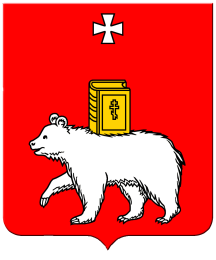 Детские сады 2015-2016 гг.
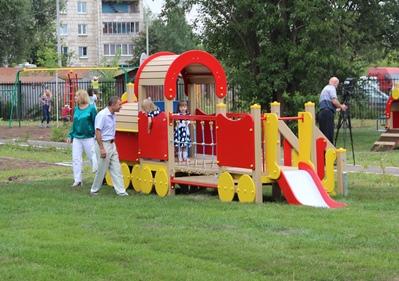 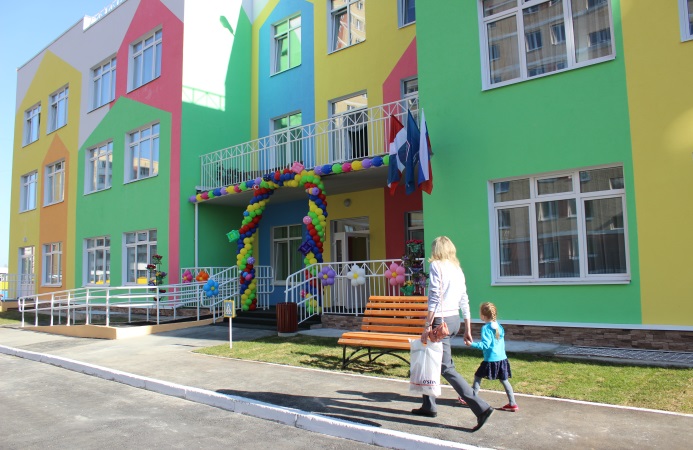 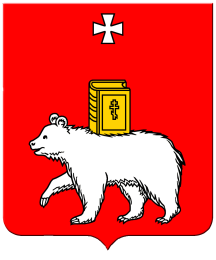 Планы на 2017 год
Старт строительства корпусов школ №59 (пр. Парковый, 8а), №42 (ул. Нестерова, 18) на 1000 мест каждый.
Площадь корпуса школы №42 составит 15 тысяч кв. м. Контракт на СМР заключен с ООО «Старт сити групп», идет подготовка площадки.
Площадь корпуса школы №59 составит 14 тысяч кв. м. Конкурсные процедуры на СМР проведены, контракт в стадии заключения.





  

                                                     Школа №42                                                                                                     Школа №59

Приобретение зданий для размещения дошкольных образовательных учреждений по улицам Чернышевского, 17в (120 мест), Машинистов, 43 (360 мест).
Открытие после реконструкции третьего корпус детского сада №409 по ул. Каляева, 35а (150 мест).
В 2017 году будет введен в эксплуатацию спортивный зал в школе №32, построены межшкольные стадионы в «Мастерграде», школе дизайна «Точка» и школе №41.
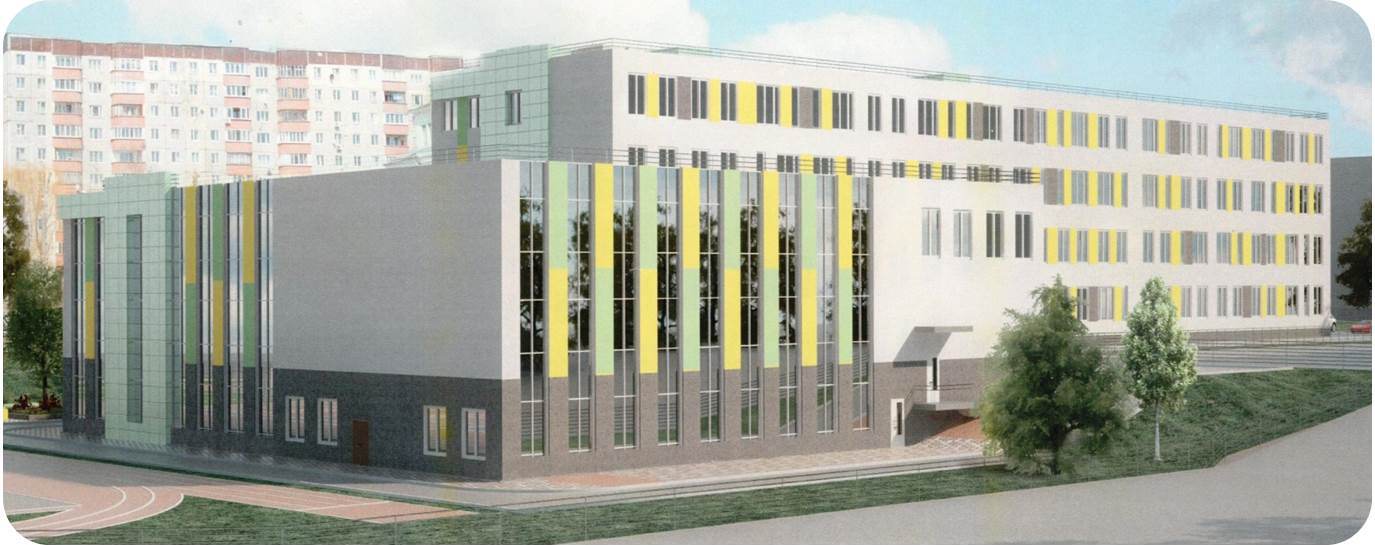 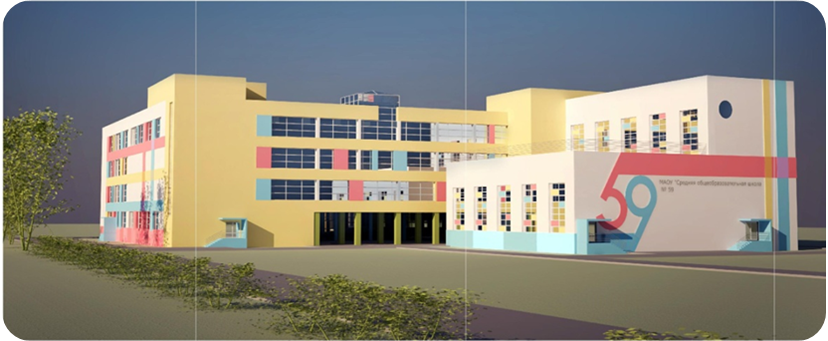 Проектирование
Корпус школы №93 со спортивным залом
В рамках проекта «Школа на пятерку» администрация муниципалитета ставит перед собой задачу создавать школы, которые будут отвечать всем передовым требованиям – и по содержанию образования, и по оснащению современным оборудованием. Цель  – обеспечить плавный переход на односменный режим обучения в школах, лицеях, гимназиях города. Для этого в Перми зарезервировано 55 участков под школы, которые планируется открыть до 2025 года.
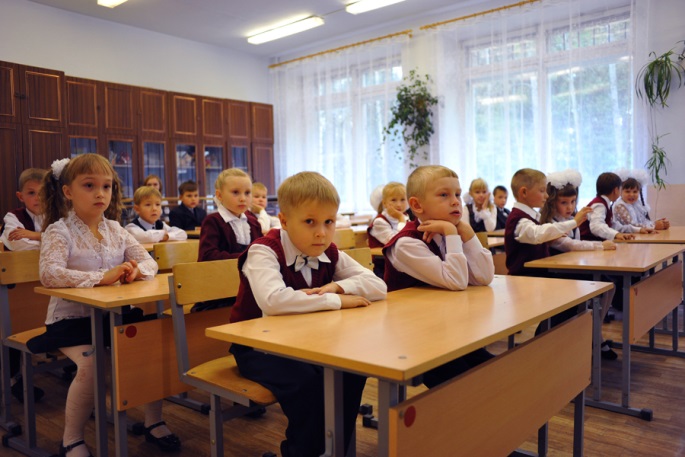 Школа №42: школа современных технологий и сервиса
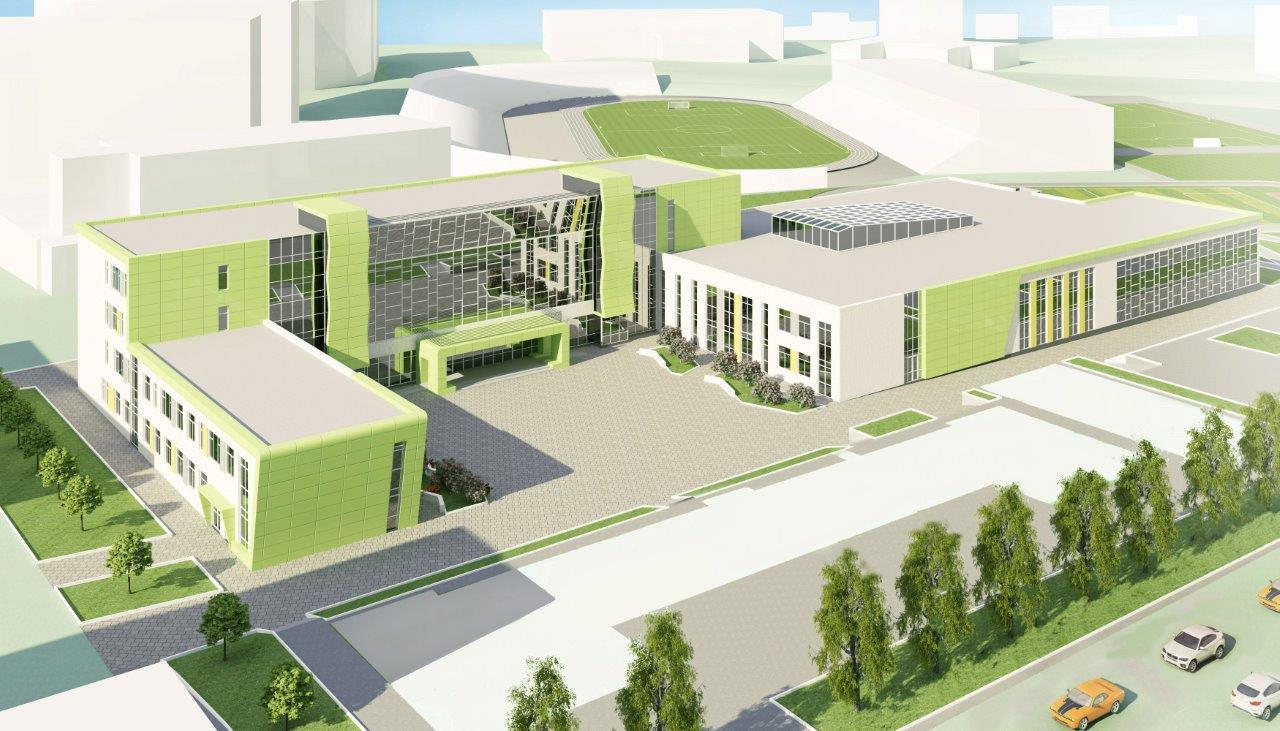 Школа-комплекс для подготовки к профессиональному самоопределению  школьников в сфере сервиса
торговый центр
 анимационная студия
 имидж-студия
 центр благоустройства
 центр туризма
 авто-центр
 ресторан
столярная, слесарная, гончарная мастерские
 современная зона для домоводства
 видеостудия
 типография
 выставочные зоны для детских работ
Школа №59: ИнноПарк
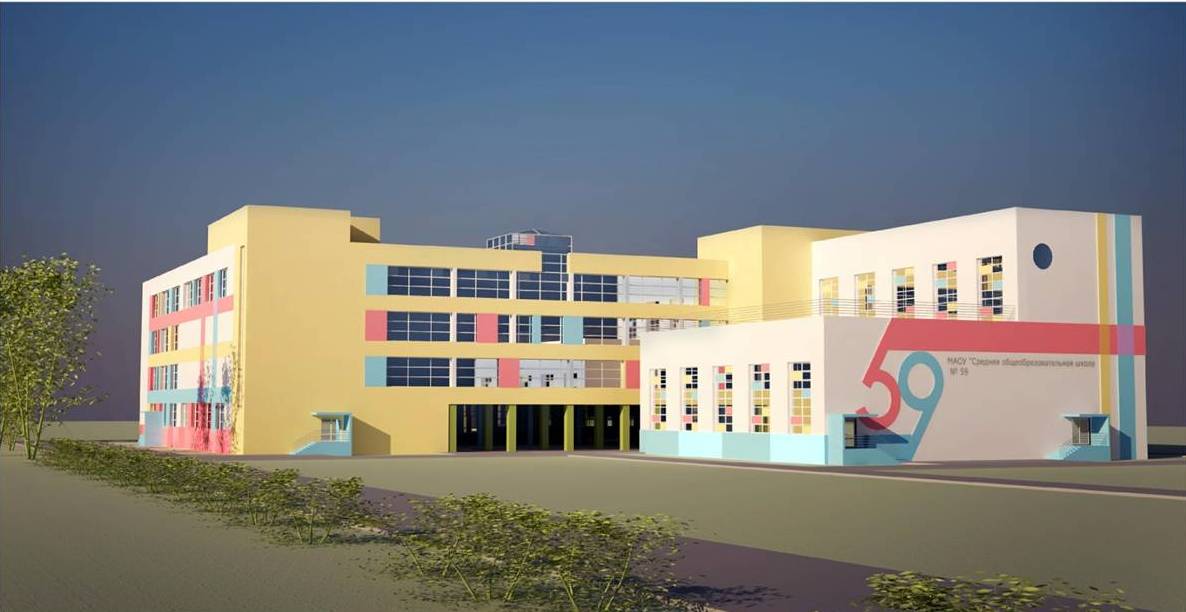 Школа-комплекс для подготовки к профессиональному самоопределению  школьников в области машиностроения, деревообработки, технологий энергосбережения
центр науки 
«Мини-Сколково»
 лаборатории 
«Умная школа», «Энергоэффективный дом»
 эко-лаборатория
 лаборатория робототехники
 мобильные лаборатории
мастерские  деревообработки (деревянных интерьеров, искусство резьбы, деревянного дизайна, багетная)
 мастерская металлообработки (металл-стиль, гравюра-дизайн)
[Speaker Notes: Мастерские по обработке камня, гончарному делу]